GANGGUAN PENCERNAAN
TIM DOSEN BIOFARMASI-FARMAKOLOGI
POKOK BAHASAN
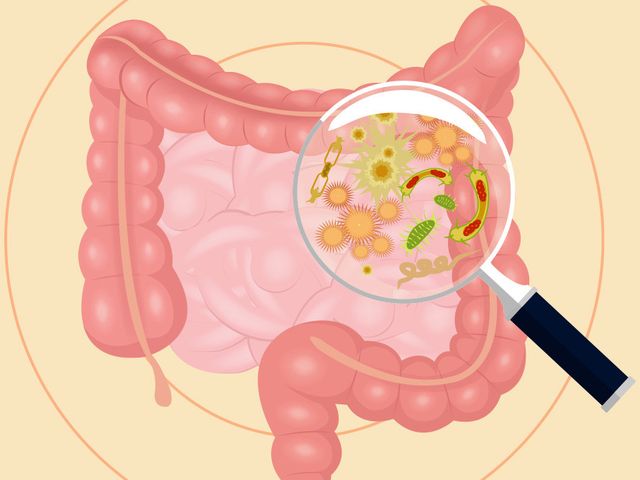 DIARE
DEFINISI DIARE
Buang air besar dengan tinja berbentuk cair atau setengah cair, kandungan air tinja lebih banyak dari biasanya
Buang air besar encer lebih dari 3 kali/hari.
Etiologi
Sebab terjadinya suatu penyakit. Mencakup identifikasi atas faktor-faktor yang menimbulkan suatu penyakit.
Pembagian Diare
Patofisiologi
Gangguan fungsi pada organisme yang sakit meliputi asal penyakit, permulaan perjalanan dan akibat.
[Speaker Notes: Osmolaritas : jumlah partikel zat terlarut dalam 1 liter pelarut
Tekanan hidrostatik adalah tekanan yang dihasilkan oleh cairan pada dinding usus]
Manifestasi penyakit
Akibat yang ditimbulkan dari suatu penyakit. Dapat berupa Tanda (sign) dan gejala (symtom)
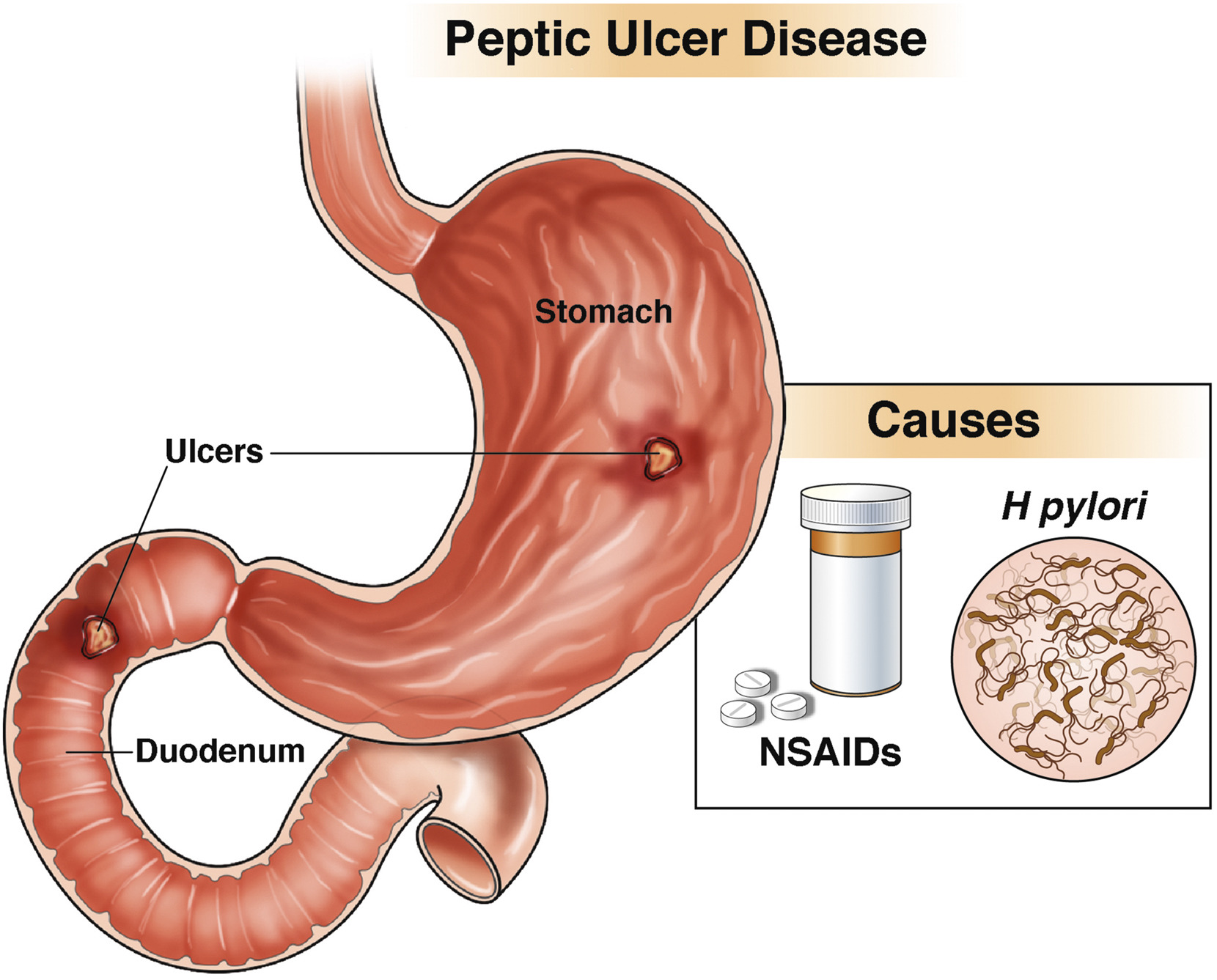 TUKAK LAMBUNG
DEFINISI PEPTIC ULCER/TUKAK LAMBUNG/ULKUS PEPTIK
ULKUS PEPTIK merupakan suatu penyakit adanya satu atau lebih luka pada lapisan mukosa organ pencernaan baik itu lambung (GASTRIC ULCER) atau duodenum (DUODENAL ULCER).
Terjadi jika kegagalan pertahanan mukosa
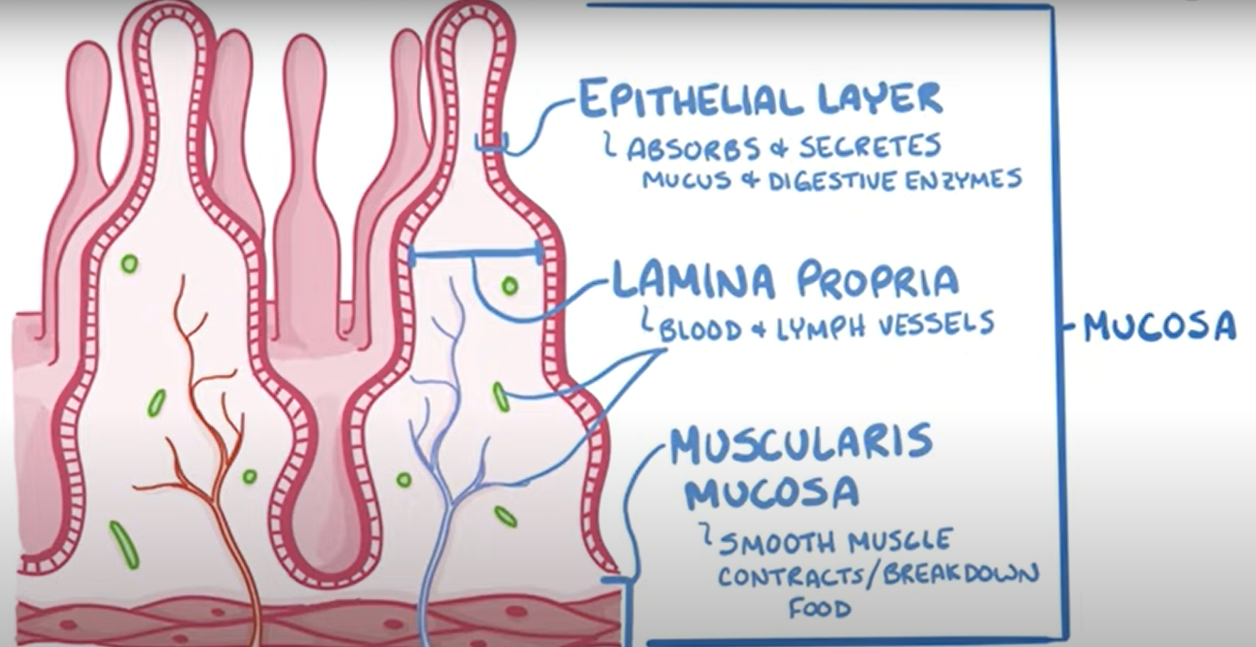 [Speaker Notes: kurangnya aliran darah mukosa
Penundaan pengosongan lambung
Gangguan pemulihan epitel]
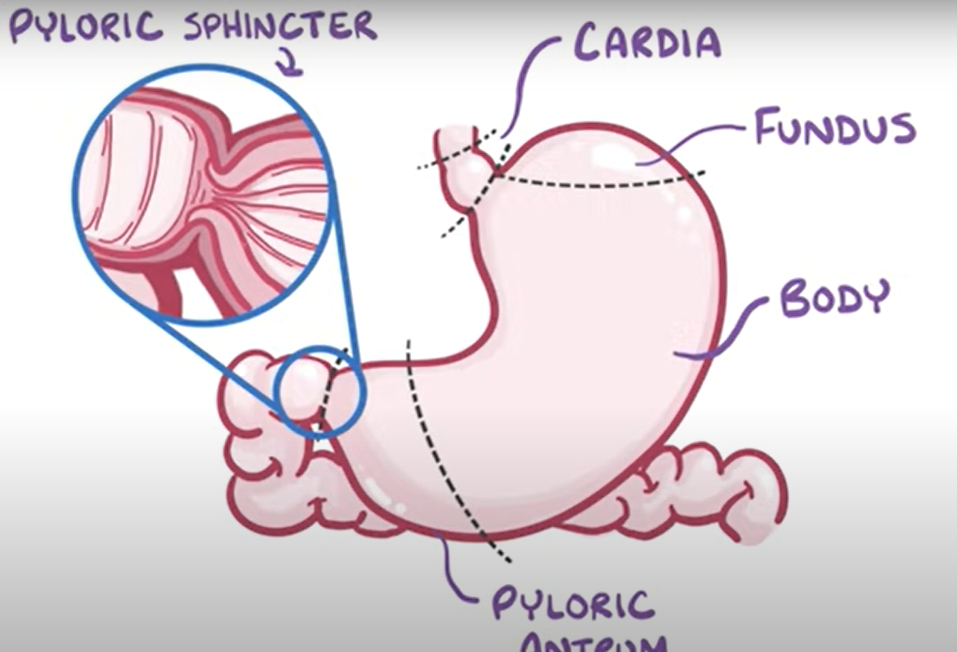 Integritas saluran GI bergantung pada keseimbangan antara “Hostile factor” dengan “protective factor”
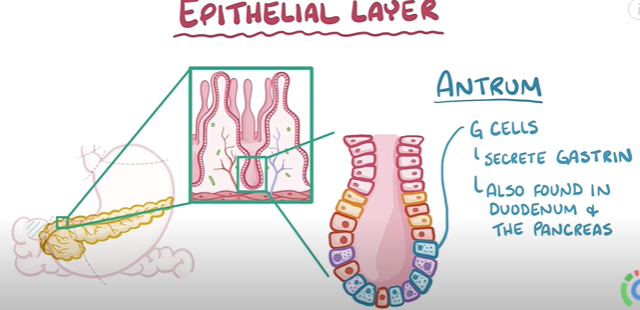 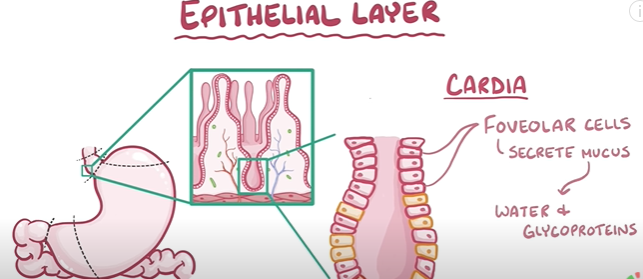 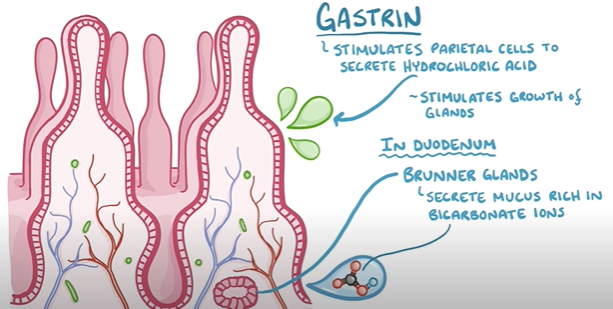 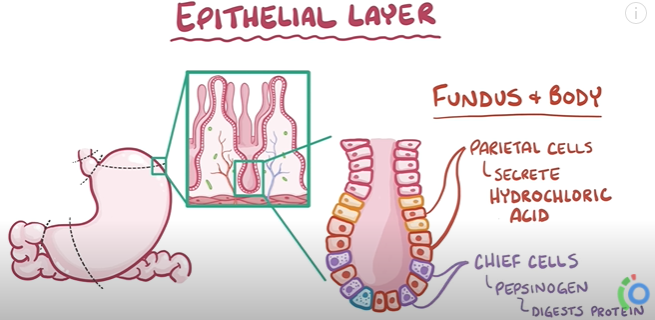 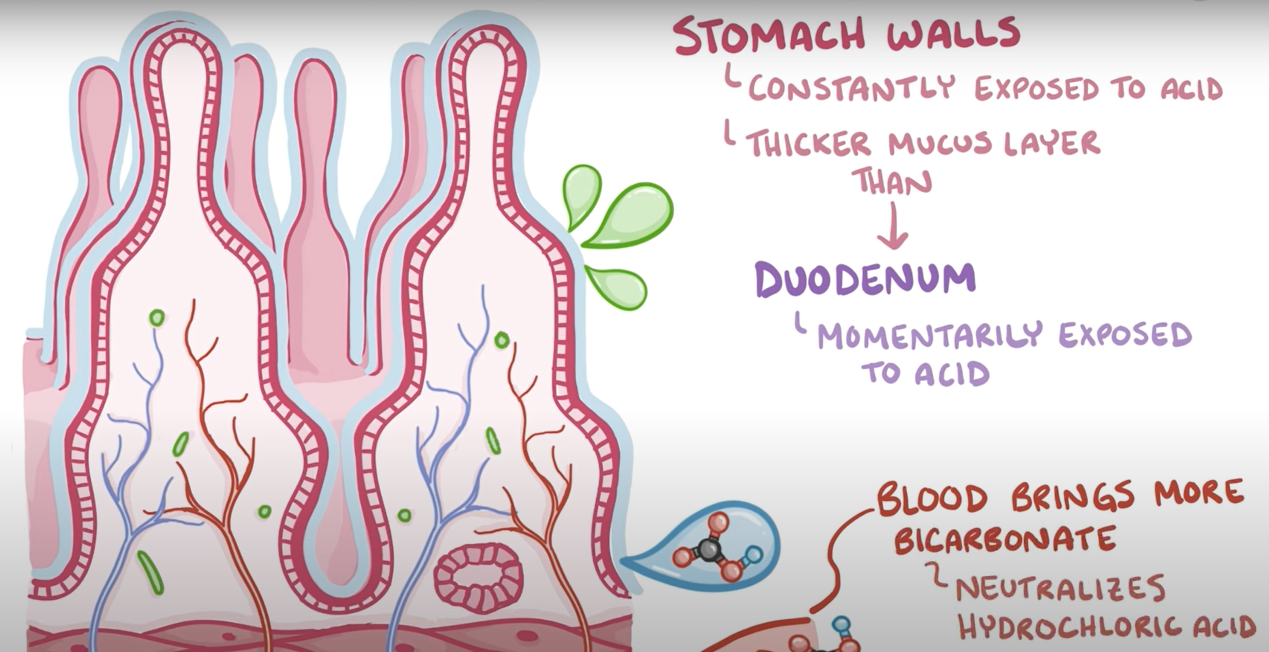 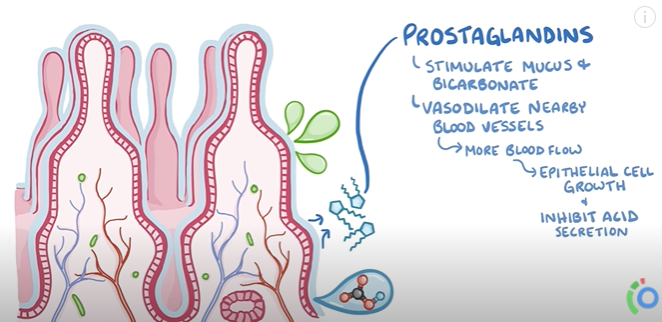 normal
cedera
Patofisiologi
Keasaman lambung
Enzim peptik
Infeksi H.pylori
NSAID
Aspirin
Rokok
Alkohol
Hiperasiditas lambung
Refluks duodenum-lambung
Tukak peptik
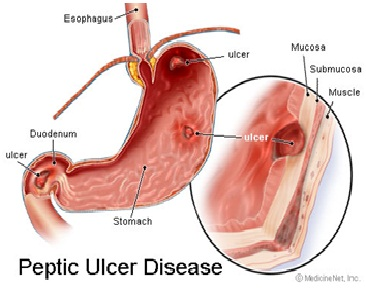 PENINGKATAN KERUSAKAN ATAU GANGGUAN PERTAHANAN
Iskemia
Syok
Perlambatan pengosongan lambung
Faktor host
Lapisan nekrosis
Inflamasi
Jaringan granulasi
fibrosis
Daya pertahanan:
Sekresi mukus permukaan
Sekresi bikarbonat ke dlm mukus
Aliran darah mukosa
Transport membran permukaan
Kapasitas regeneratif epitel
Sekresi prostaglandin
etiologi
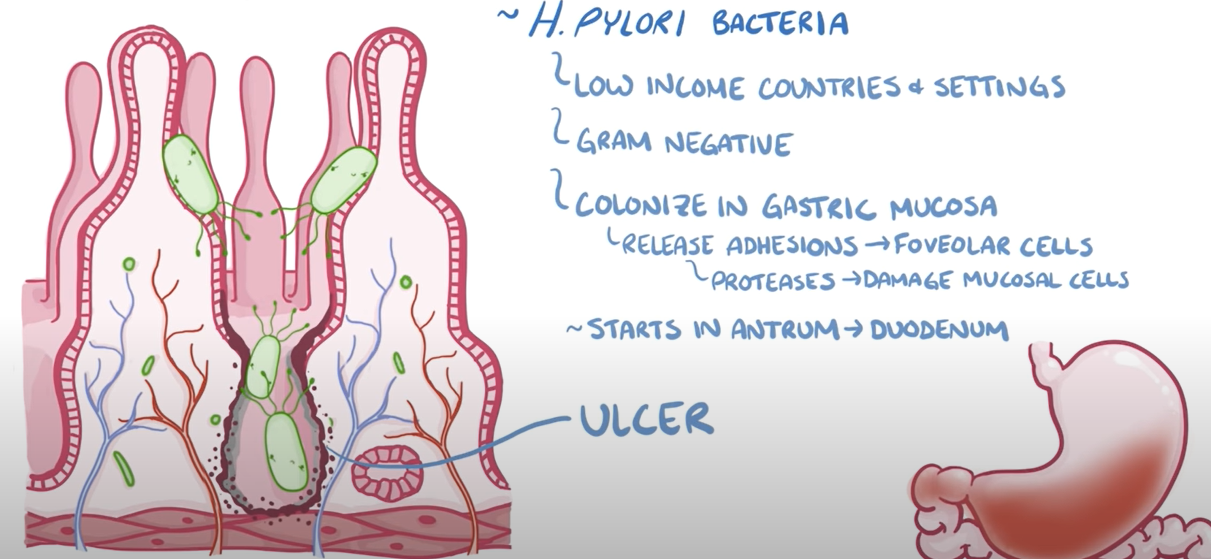 Helicobacter pylori
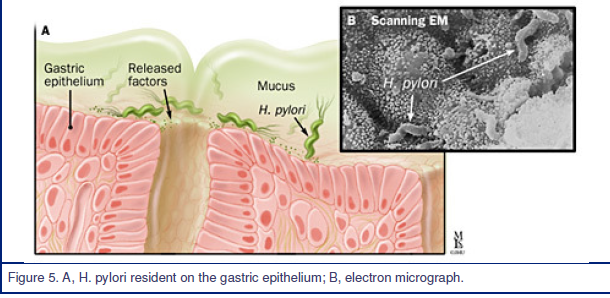 H.Pylori

Urease

Hidrolisis urea


Amoniak + CO2


Melepaskan H+




  kerusakan mukosa
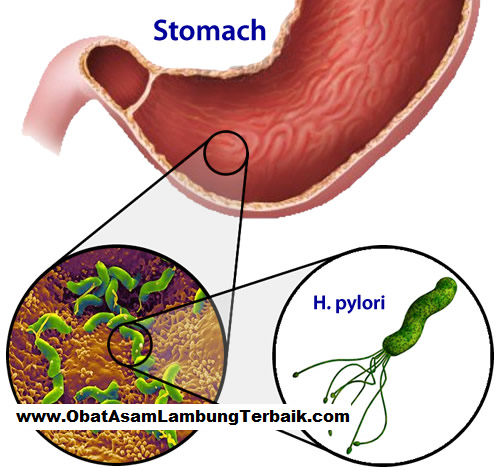 Kemotaktik, neutrofil, & monosit (prainflamatory cell)
Menghasilkan protease
NSAID
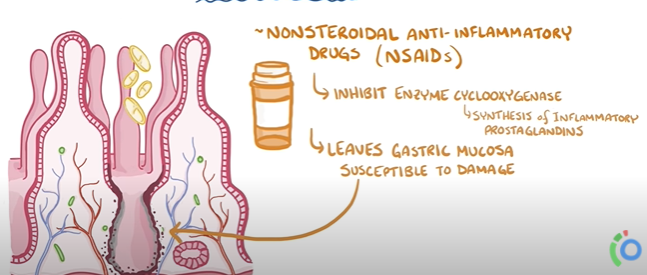 MANIFESTASI KLINIK
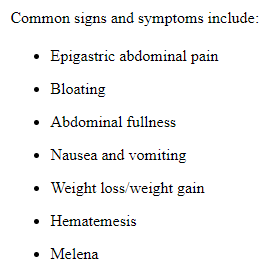 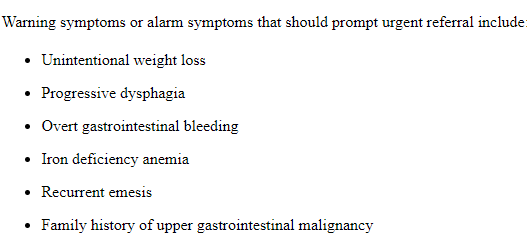 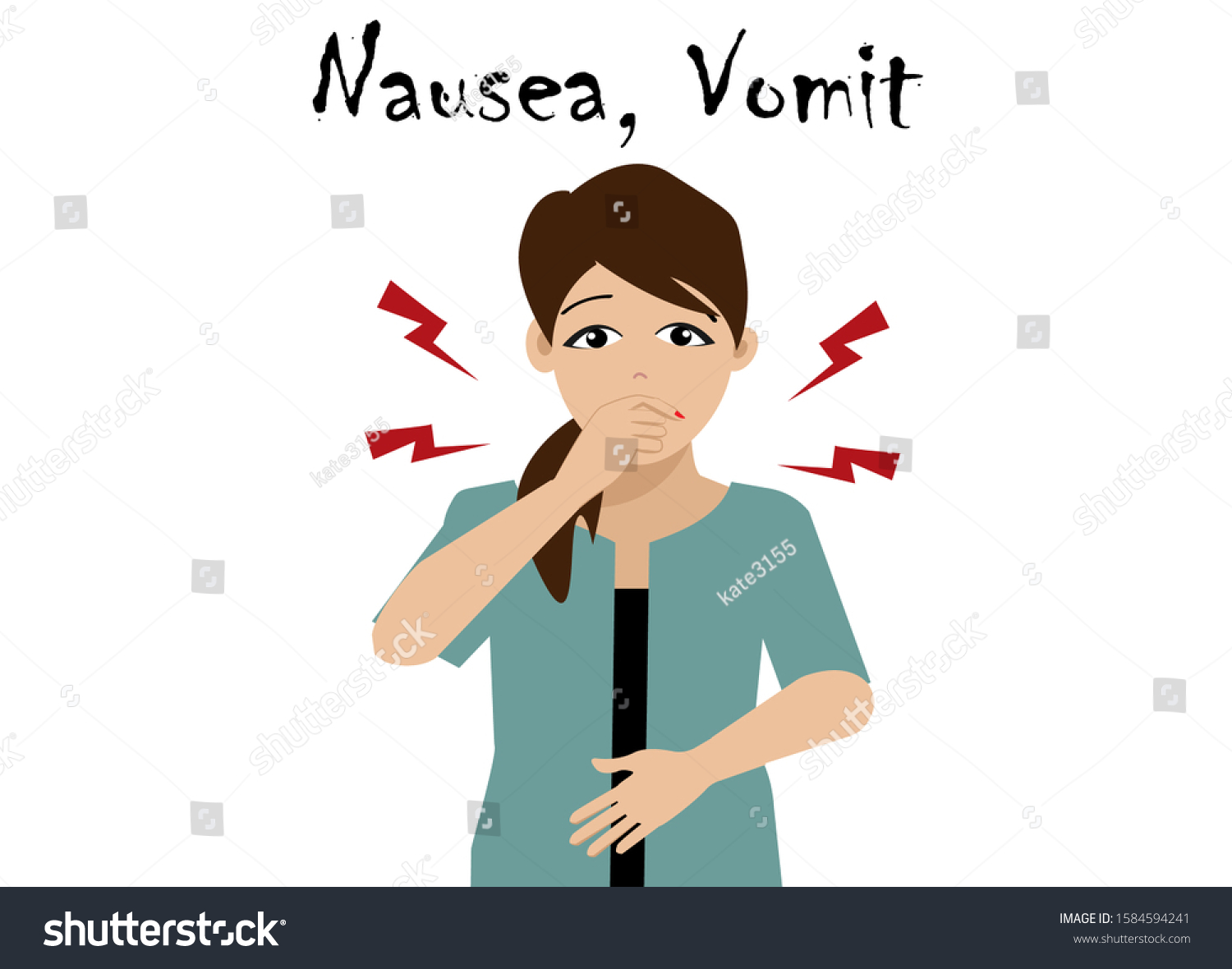 MUAL DAN MUNTAH
DEFINISI NAUSEA AND VOMITING
Mual adalah kecenderungan untuk muntah atau sebagai perasaan di tenggorokan atau daerah epigastrium yang memperingatkan seorang individu bahwa muntah akan segera terjadi. 
Muntah didefinisikan sebagai ejeksi atau pengeluaran isi lambung melalui mulut, seringkali membutuhkan dorongan yang kuat (Dipiro et al., 2015)
Nausea is considered to function as a protective mechanism, warning the organism to avoid potential toxic ingestion. Less adaptive circumstances are also associated with nausea, including post-operative nausea, chemotherapy-induced nausea, and motion sickness
ETIOLOGI
Nausea is considered to function as a protective mechanism, warning the organism to avoid potential toxic ingestion. Less adaptive circumstances are also associated with nausea, including post-operative nausea, chemotherapy-induced nausea, and motion sickness.
Mual dan muntah biasanya merupakan gejala yang bisa disebabkan oleh banyak hal. Kondisi ini adalah cara tubuh untuk membuang materi yang mungkin berbahaya dari dalam tubuh. 
Obat-obatan tertentu seperti kemoterapi untuk kanker dan agen anestesi sering menyebabkan mual muntah. (Porter et al, 2010). 
Penyakit gastroenteritis adalah penyebab paling umum yang mengakibatkan terjadinya mual dan muntah. Gastroenteritis adalah infeksi yang disebabkan oleh bakteri atau virus di perut.
MANIFESTASI KLINIK
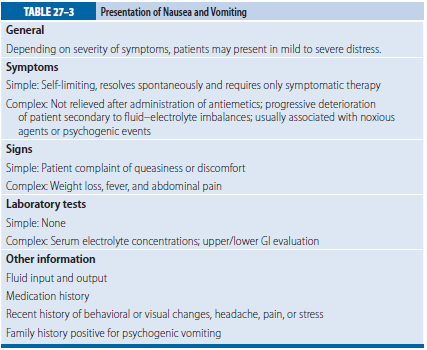 PATOFISIOLOGI
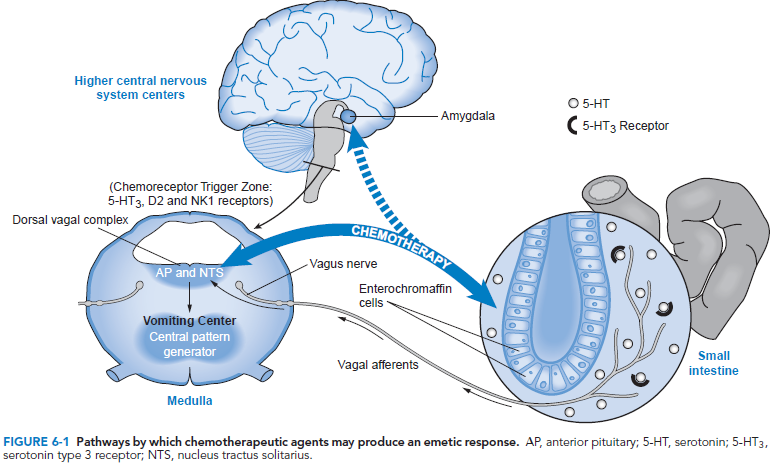 Muntah dipicu oleh adanya impuls afferent yang menuju pusat muntah, yang terletak di medulla otak. Impuls tersebut diterima dari pusat sensori seperti chemoreceptor trigger zone (CTZ), korteks serebral, serta visceral afferent  Dari faring dan saluran cerna.
Impuls afferent yang sudah terintegrasi dengan pusat muntah, akan menghasilkan impuls efferent menuju pusat salivasi, pusat pernafasan, daerah saluran cerna, faring, dan otot otot perut yang semuanya bersinergi memicu proses muntah.
SEE YOU NEXT WEEK